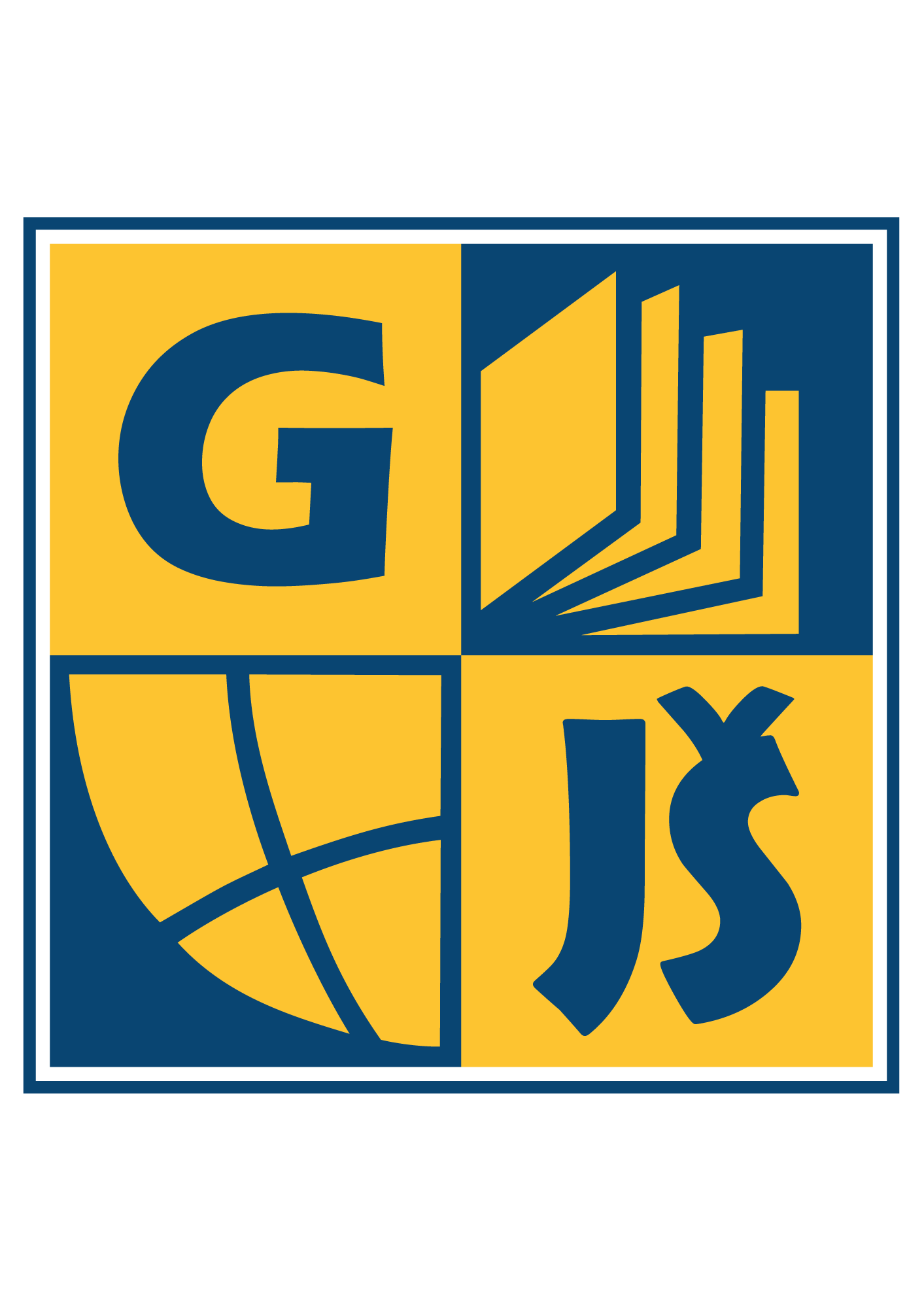 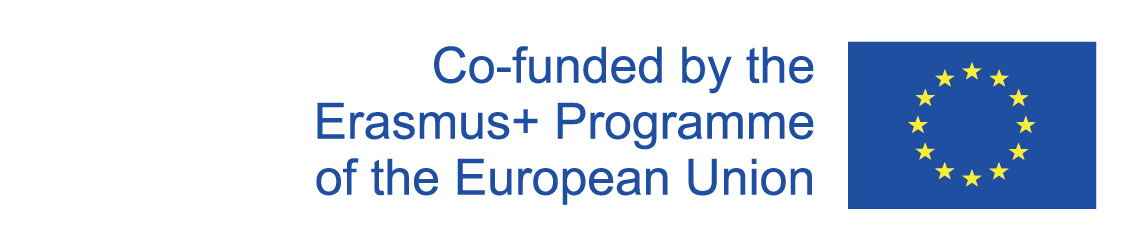 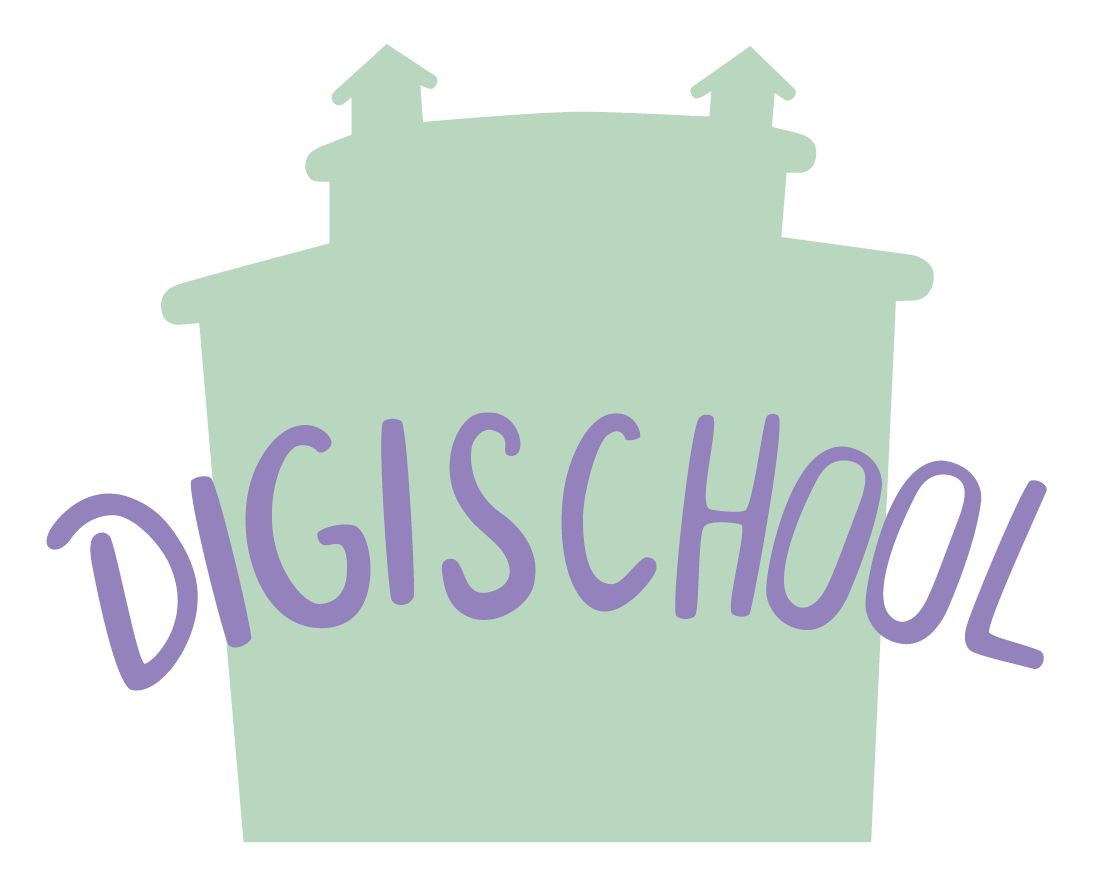 Digi school Další typy logaritmických a exponenciálních rovnic
2020-1-SK01-KA226-SCH-094350
2020-1-SK01-KA226-SCH-094350 | DIGI SCHOOL
SUBJECT: 		MATHEMATICS 
SPECIFICATION: 		in ENGLISH via CLIL method (level in languages)
AGE OF STUDENTS:	16-18
1 LESSONS : 		45 min
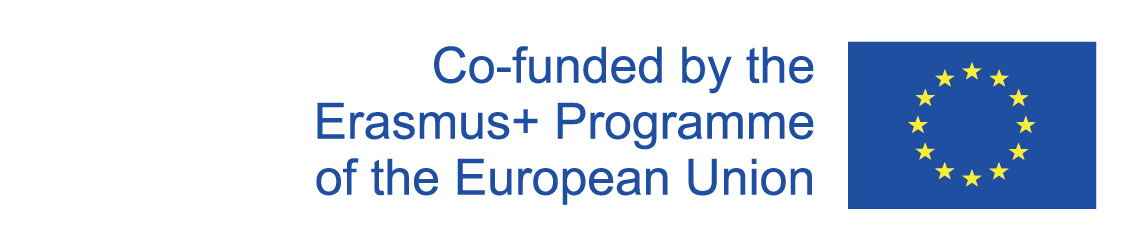 2
Obsah lekce
01
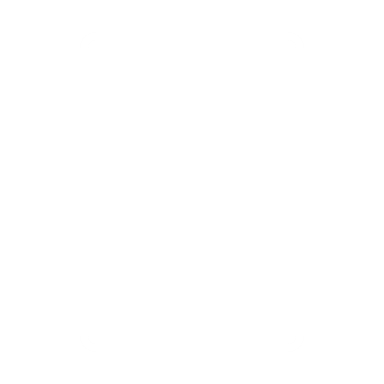 Další typy logaritmických a exponenciálních rovnic
02
Logaritmické rovnice řešené substitucí
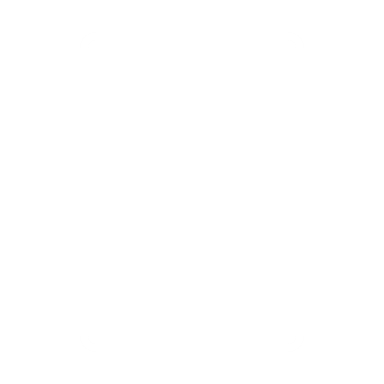 03
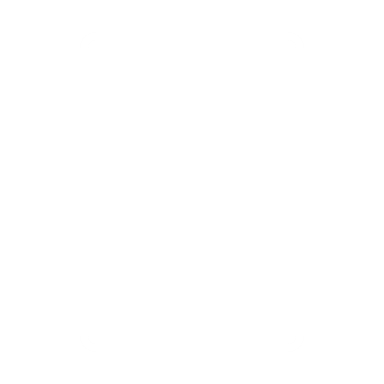 Exponenciální rovnice řešené logaritmováním
04
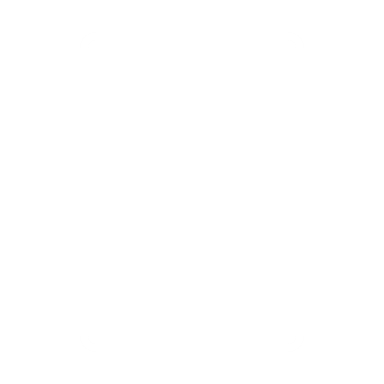 3
Další typy logaritmických a exponenciálních rovnic
Některé složitější logaritmické rovnice lze substitucí převést na již známé typy rovnic
Některé exponenciální rovnice, které nelze řešit úpravou mocnin na stejný základ, ani substitucí či pomocí vytýkání, můžeme logaritmováním převést na již známé typy rovnic
4
Řešené příklady
Příklad 1
Příklad 2
Příklad 3
5
Příklad 1
Řešení:
Nejprve vyřešíme definiční obor rovnice. Poté vhodnou substitucí převedeme zadanou rovnici na kvadratickou. Její řešení dosadíme do substituce a vypočítáme původní neznámou.
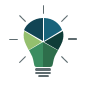 6
Příklad 2
Řešení:
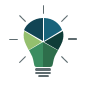 Nejprve vyřešíme definiční obor rovnice. Poté vhodnou substitucí převedeme zadanou rovnici na kvadratickou. Poté postupujeme jako v př. 1.
7
Příklad 3
Řešení:
Nejprve vyřešíme definiční obor rovnice. Poté vhodnou substitucí převedeme zadanou rovnici na exponenciální. Její řešení dosadíme do substituce a vypočítáme původní neznámou.
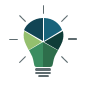 8
Řešené příklady
Příklad 4
Příklad 5
9
Příklad 4
Řešení:
Exponenciální rovnice, které nemůžeme řešit převedením na stejný základ, substitucí ani vytýkáním, logaritmujeme. Následně použijeme větu o logaritmu mocniny. Výsledek určíme pomocí kalkulačky.
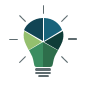 10
Příklad 5
Řešení:
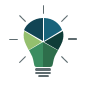 Pomocí pravidel pro počítání s mocninami upravíme rovnici tak, aby se neznámá vyskytovala v exponentu pouze jedné mocniny. Dále pokračujeme jako v příkladu 3.
11
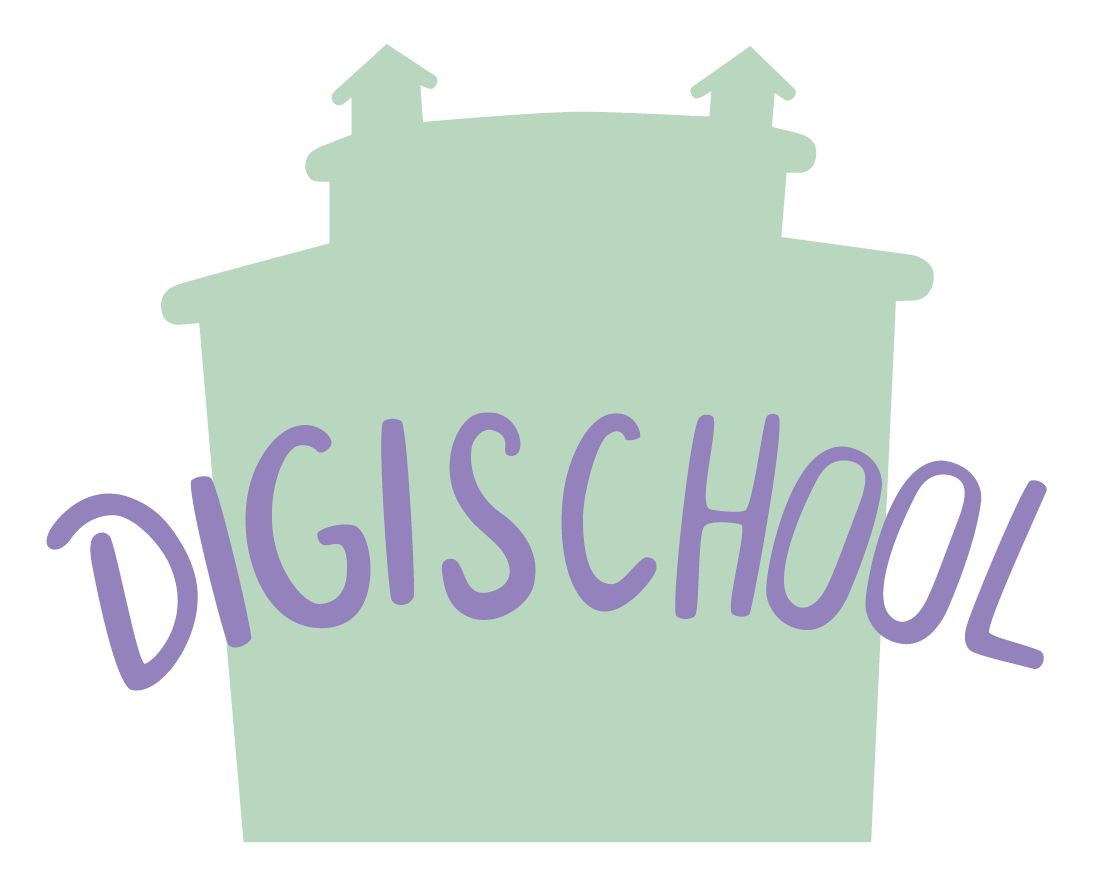 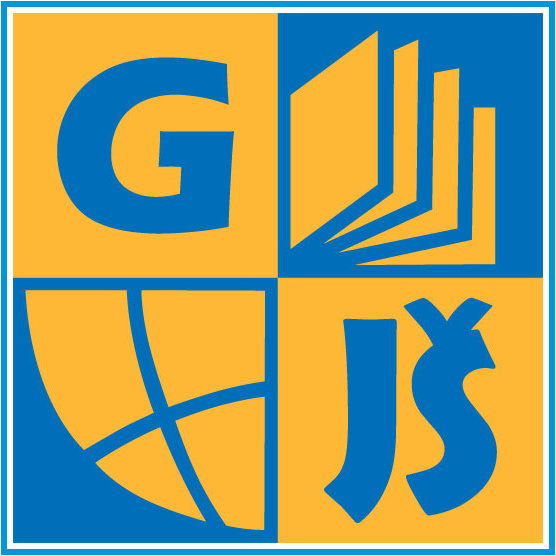 2020-1-SK01-KA226-SCH-094350
DIGI SCHOOL
Gymnázium a Jazyková školas právem státní jazykové zkoušky Zlín
Délka projektu:			01. 03. 2021 – 28. 02. 2023
Rozpočet partnerství: 		101 092 € 
Rozpočet GJŠ Zlín: 			20 829 €
Intelektuální výstupy všech partnerů: 	ANJ, NEJ, FRJ, SPJ, DEJ, OBN, CHE, GEO, MAT, BIO, 					EKN, ITK, HUV, ETV
Intelektuální výstupy GJŠ Zlín:		MAT, GEO, CHE, SPJ
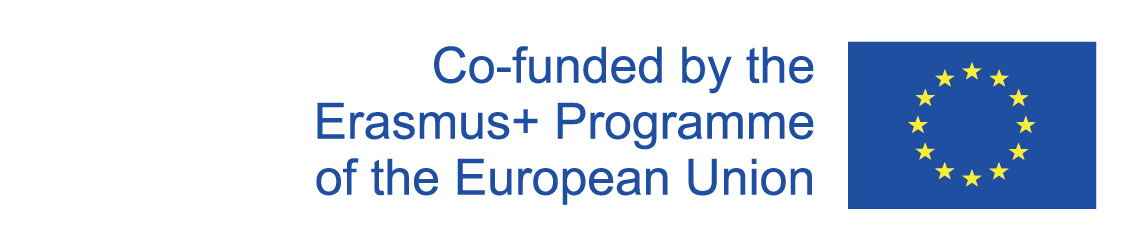 12
2020-1-SK01-KA226-SCH-094350
DIGI SCHOOL
ENThe European Commission's support for the production of this publication does not constitute an endorsement of the contents, which reflect the views only of the authors, and the Commission cannot be held responsible for any use which may be made of the information contained therein. 
CZPodpora Evropské komise na zhotovení této práce nevyjadřuje názor Komise, obsah je názorem autora a Komise není zodpovědná za informace v práci obsažené.
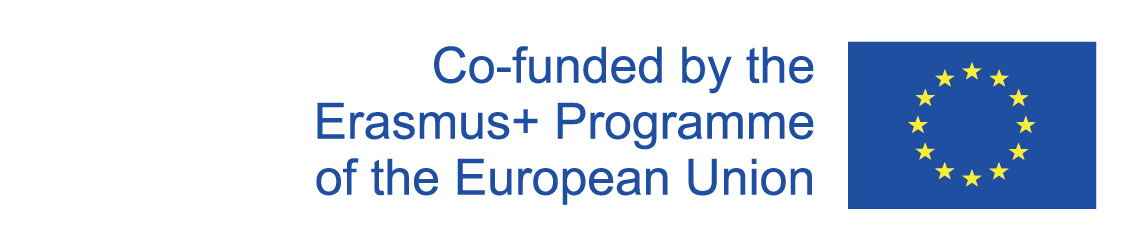 13